Using Web Mediated Intercultural Exchanges in EFL Learning
Catherine Peck
Presentation Overview
Intercultural Competence
Context of Projects
ICC & Web 2.0 Technologies
Exchange 1
Exchange 2
Insights, not findings
Intercultural Competence
1. “the ability to communicate effectively and appropriately in intercultural situations based on one’s intercultural knowledge, skills and attitudes”

2. “Ability to shift frame of reference appropriately and adapt behavior to cultural context; adaptability, expandability and flexibility of one’s frame of reference/filter”

3. “Ability to identify behaviors guided by culture and engage in new behaviors in other cultures even when behaviors are unfamiliar given a person’s own socialization” 
											        Deardorff (2006)
Context of Projects
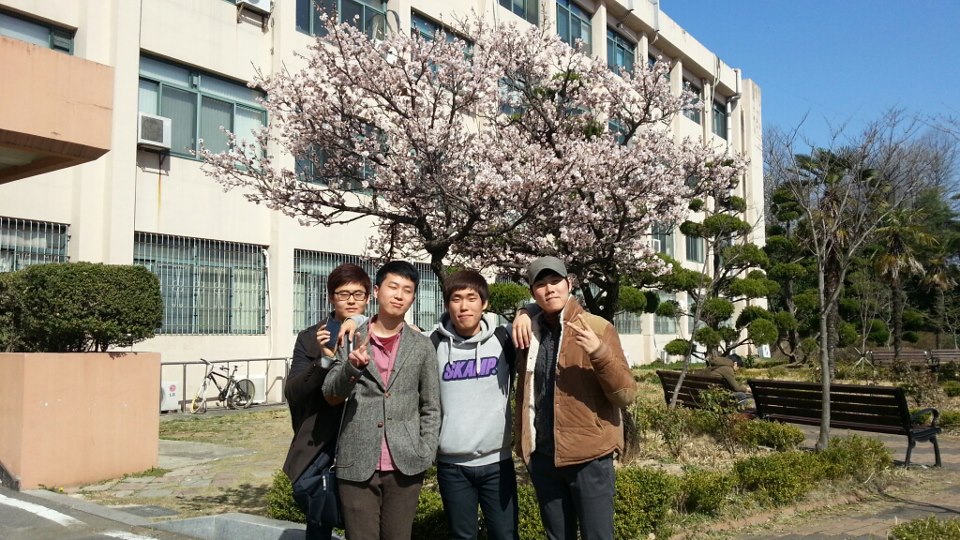 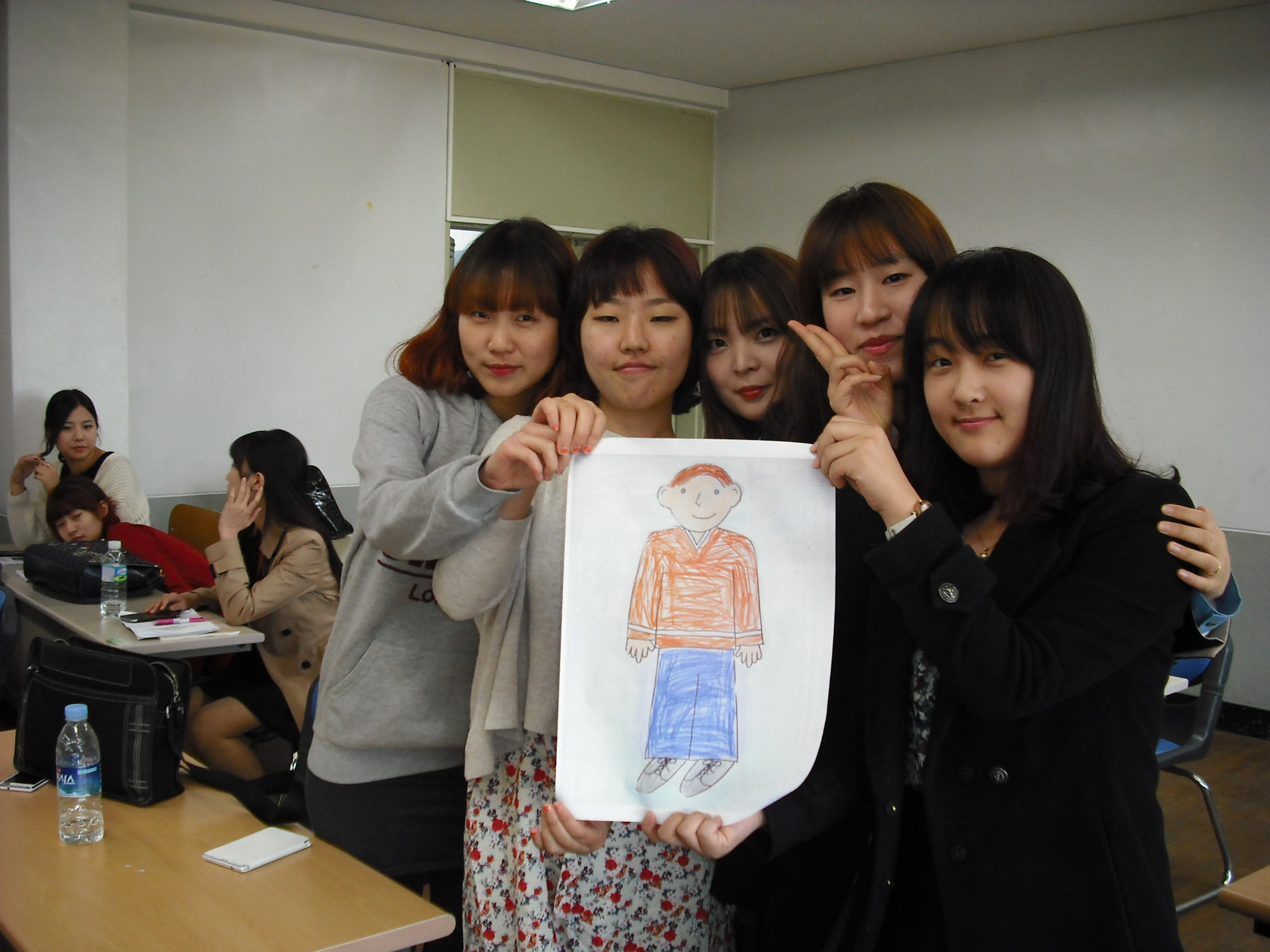 ICC & Web 2.0 Technologies
Exchange 1
Macro-context ‘cultnet’ & intercultural citizenship

Student profiles: US / Korea 

Tools: Voicethread (collaborative), Google Docs (collaborative), Class Discussion Videos
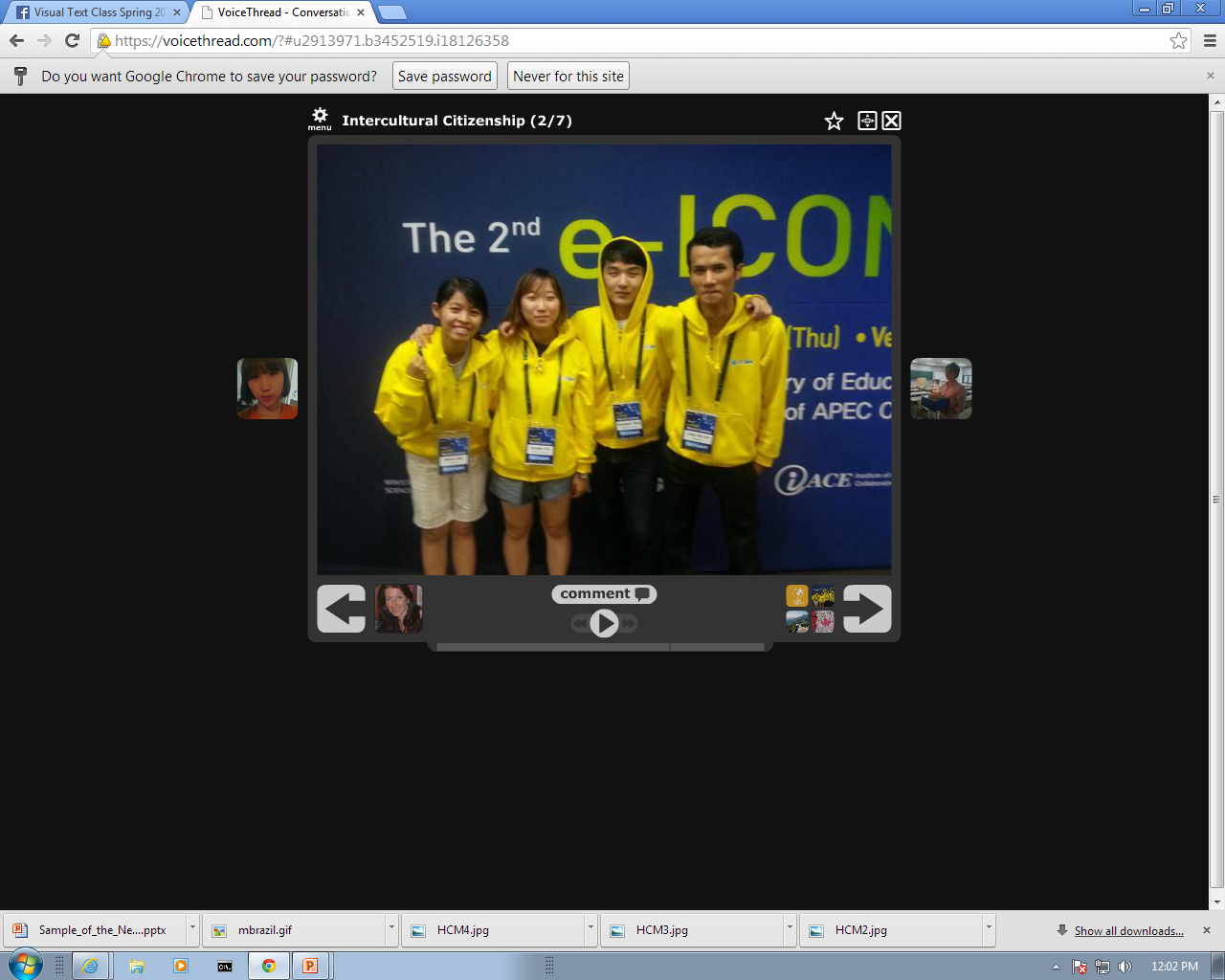 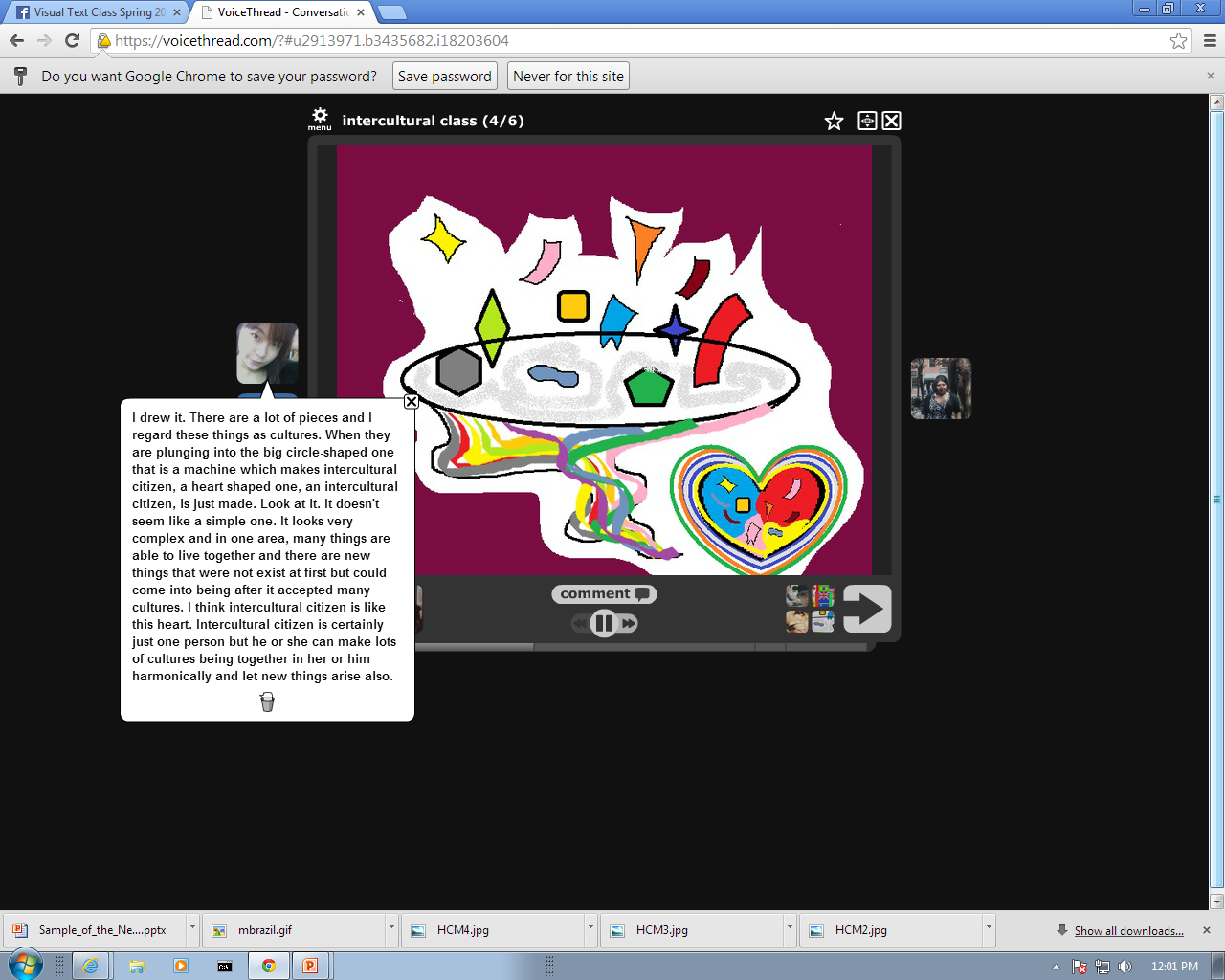 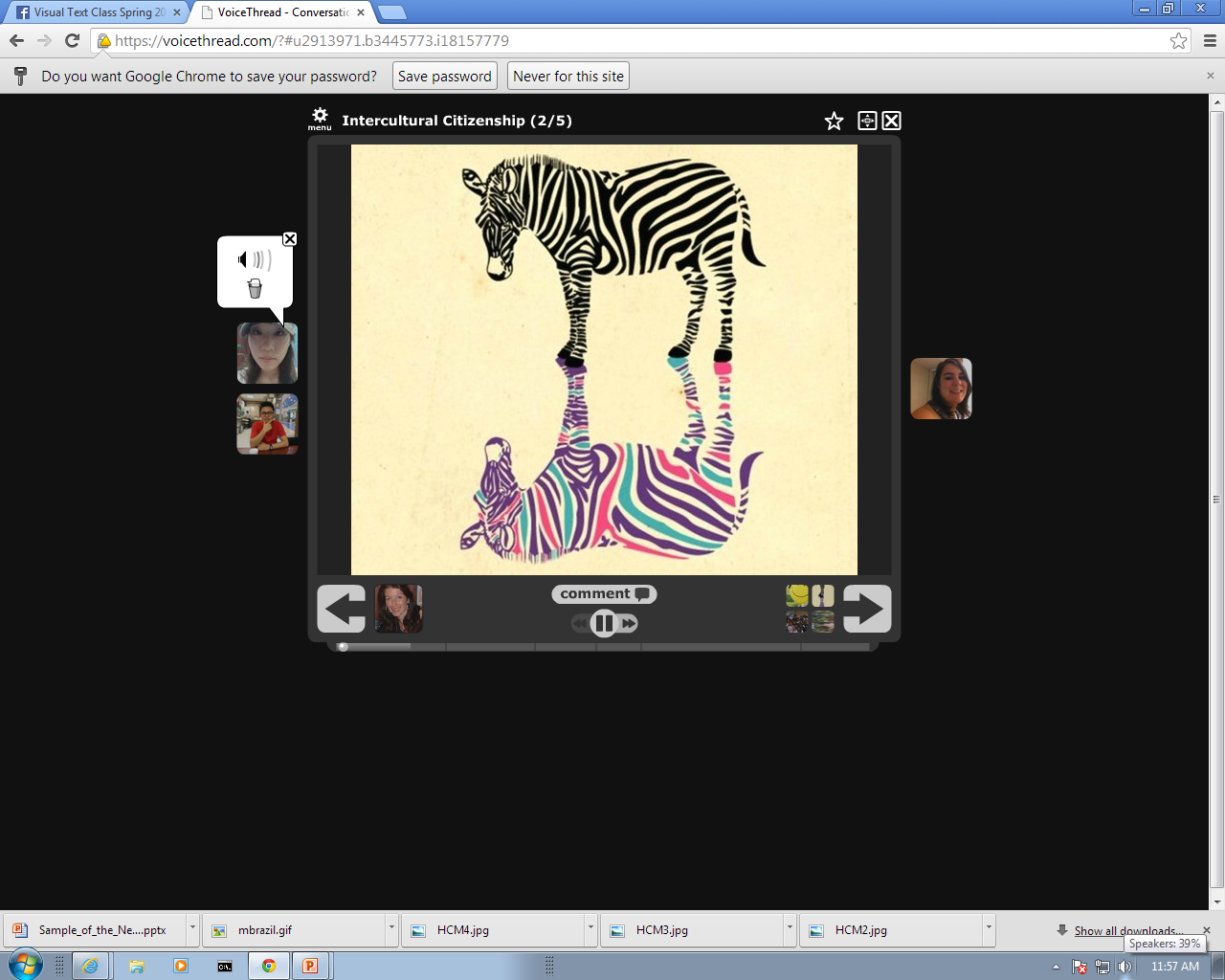 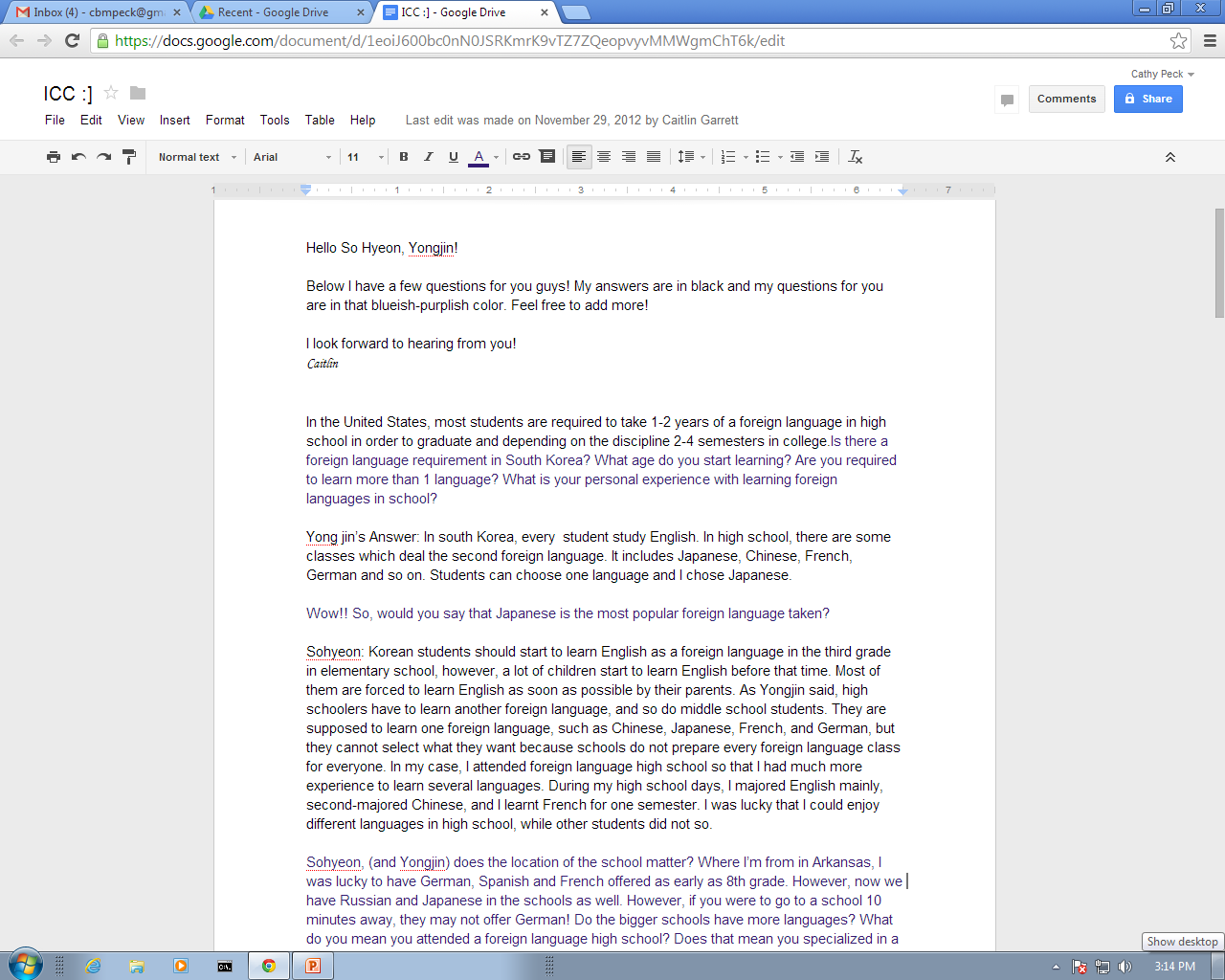 Challenges
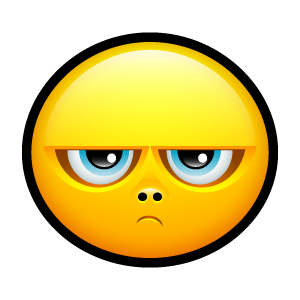 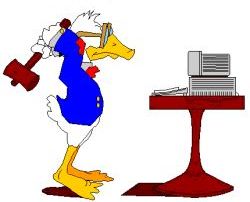 “I had never participated in a project like this one before. Now this project is a little difficult but interesting!  I want to participate project like this in the future of course [sic]” (M12)

“If I had another chance I will participate it, because it is an opportunity to meet other nations and cultures so it is helpful to know more about the world [sic]” (F3)

“I want to do it again because I can learn cultures from real person, not books [sic]” (M7)
Exchange 2
Student requested/reduced lead-in time
‘Convenience’ partners – EFL around the globe
Facebook
Non-assessed, some mandatory posts
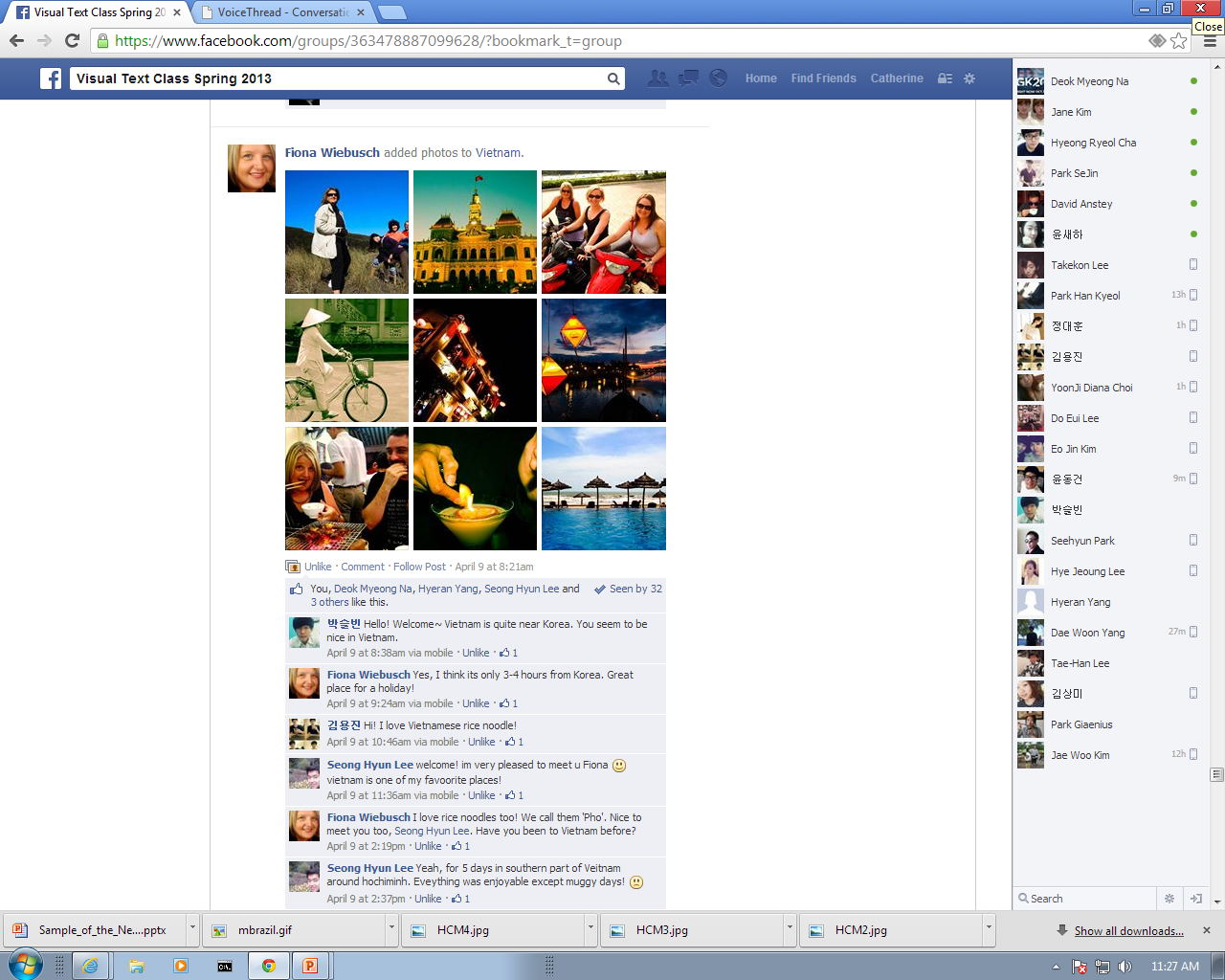 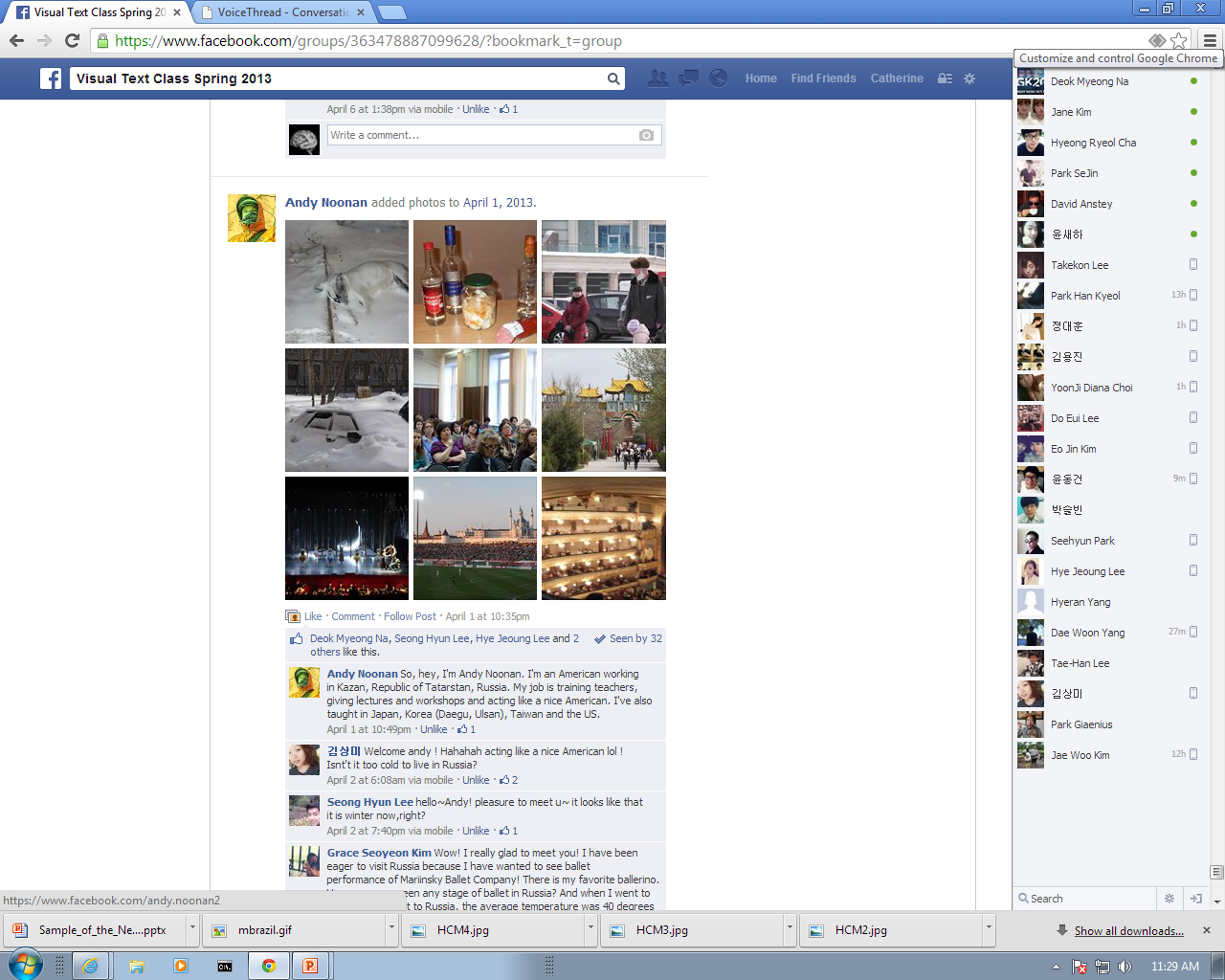 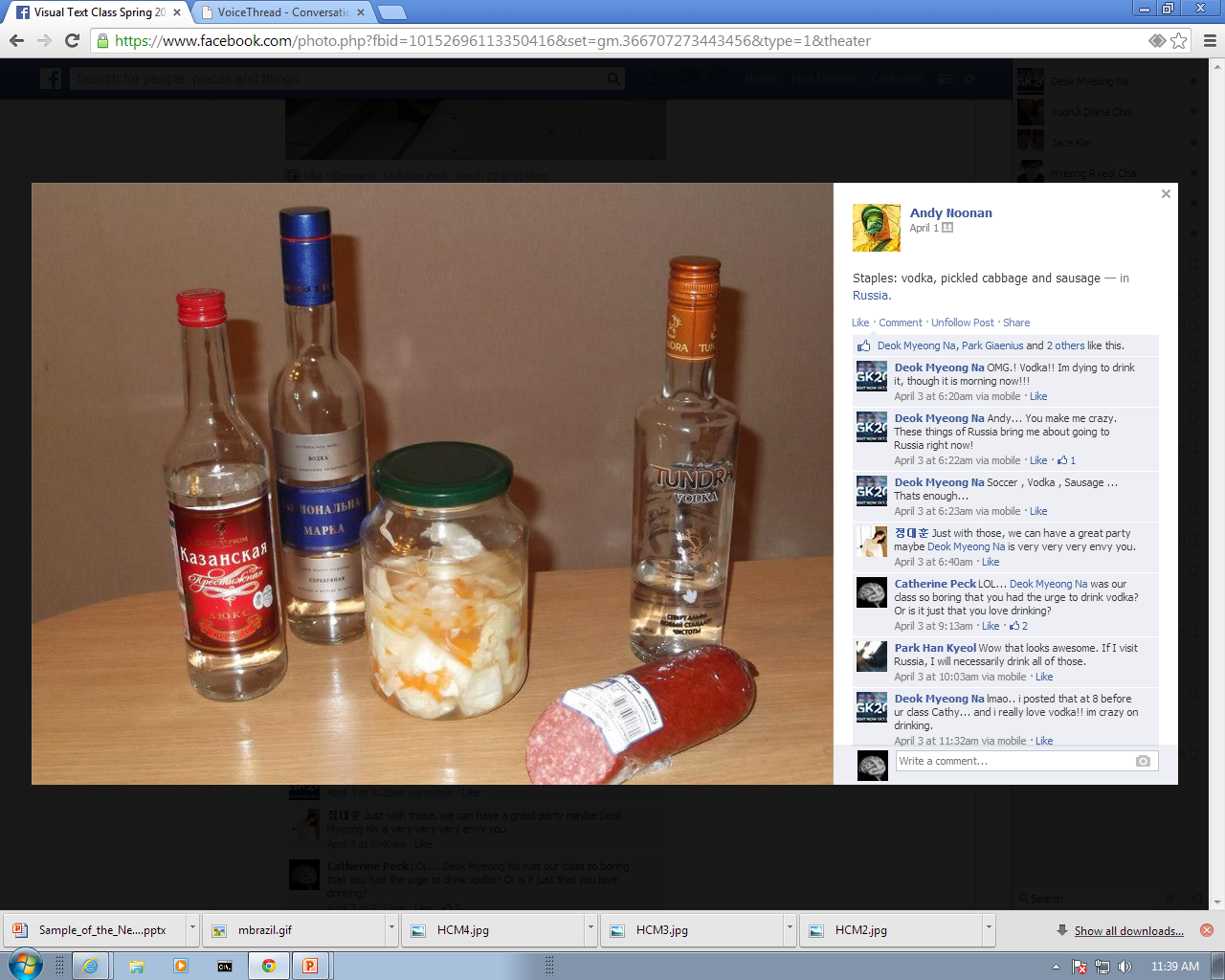 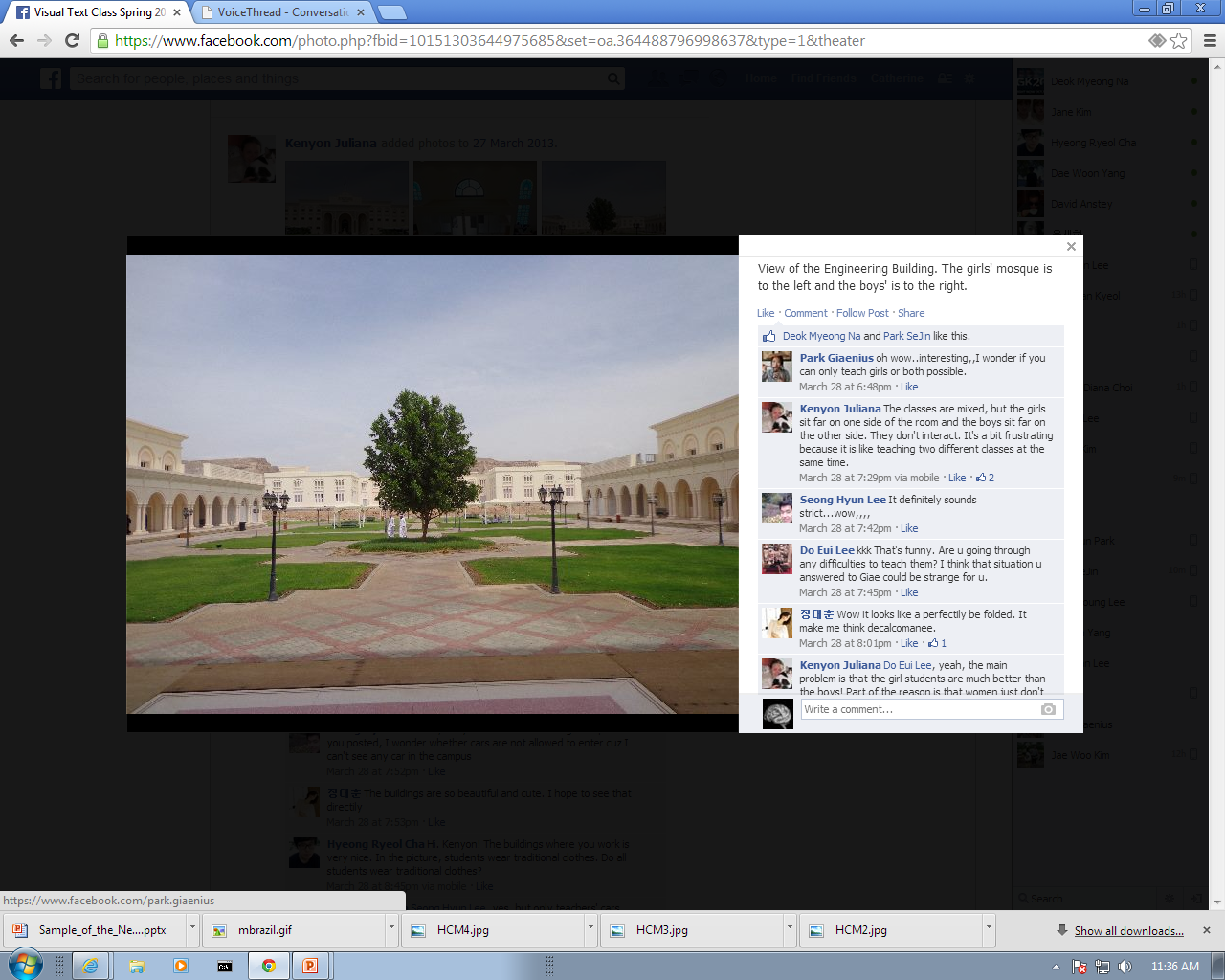 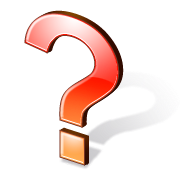 [Speaker Notes: &]
“It was a new experience for me so it was interesting for me in terms of meeting with foreigner [sic]” (M1)

“It was very fresh experience for me because I rarely have had a chance to communicate with foreigners” (M3)

“I think this project has been very successful by far. Most of us enjoy this Facebook project. In addition, we don’t have sufficient opportunity to communicate with foreigners, but this project gave us that kind of chance” (M7)
Insights, not findings…
Intercultural exchanges using Web 2.0 technologies may offer an entirely new, engaging and motivating experience to EFL learners 
University age learners may prefer sustained & in depth interactions, and opportunities to meaningfully develop personal networks
Some congruence in social identity & language ability between exchange partners is desirable
Tools/platforms for exchange should be selected with consideration of how formal, informal or autonomous interactions will be
Thank you! Any Questions?